Communicating probabilistic information using
Experimental Snow ForecastProducts
Focus Group Study
Part I.
General Decision Making and Information Needs
Part II.
Experimental ProbabilisticGraphics
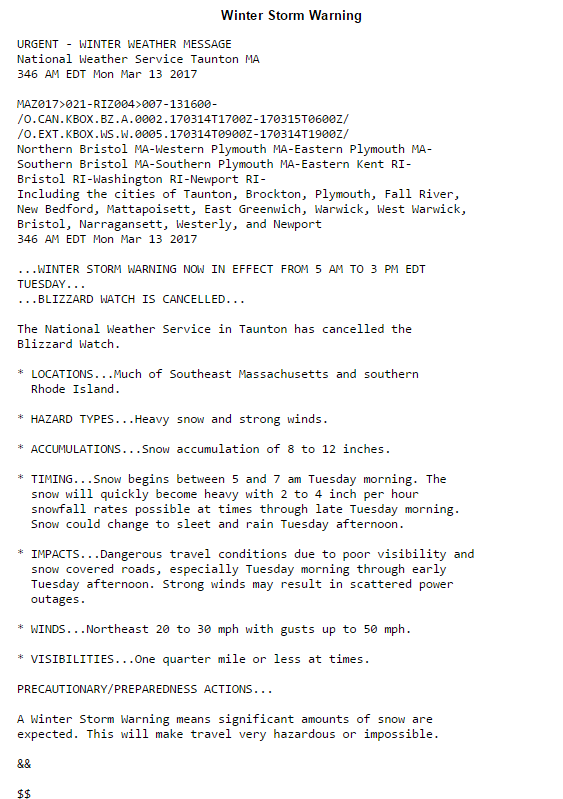 Winter Storm Warning Example
What do these graphics tell you?
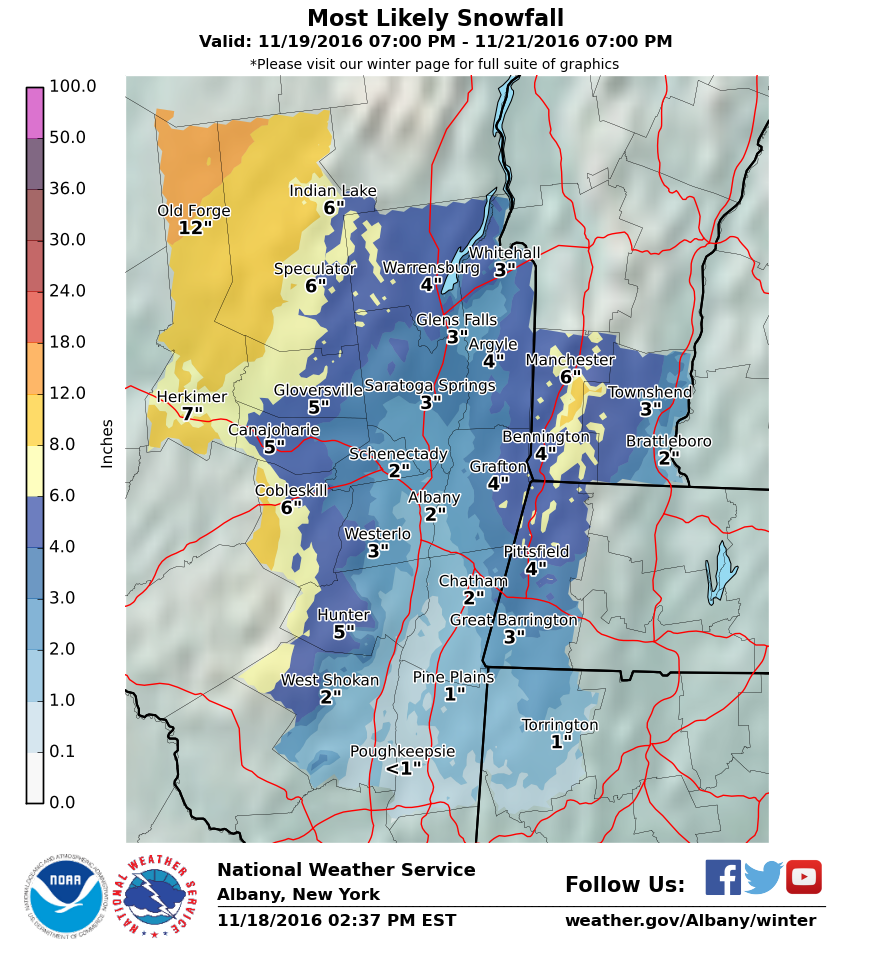 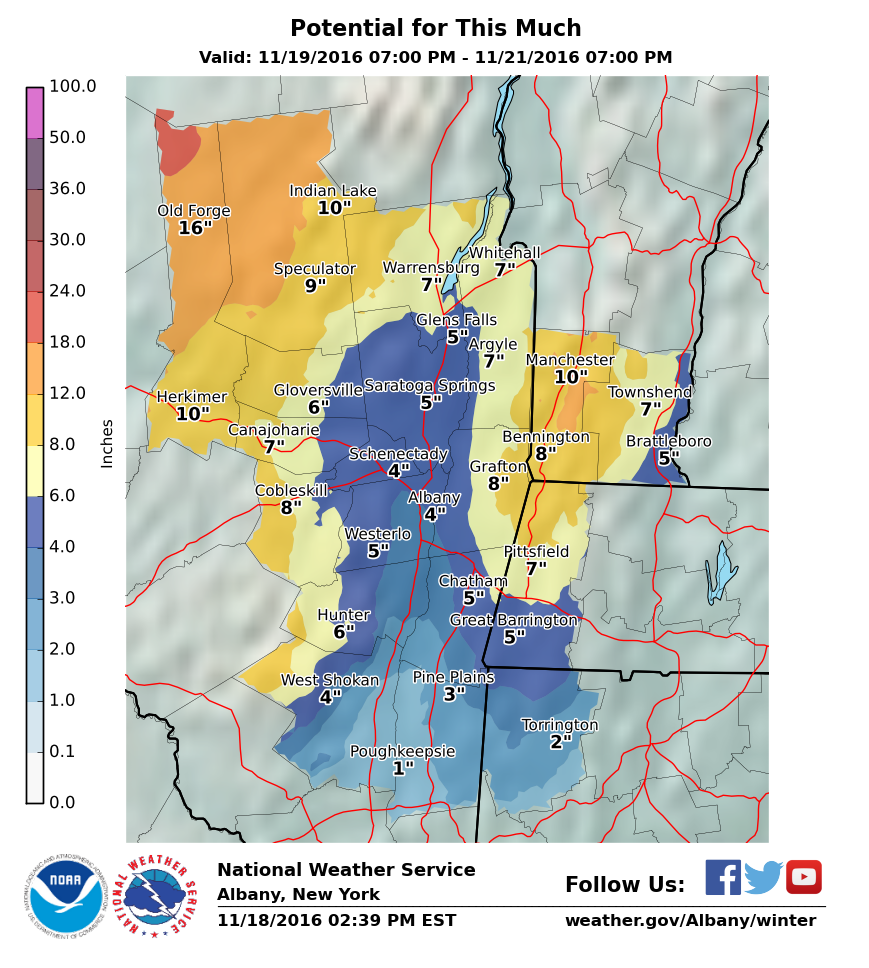 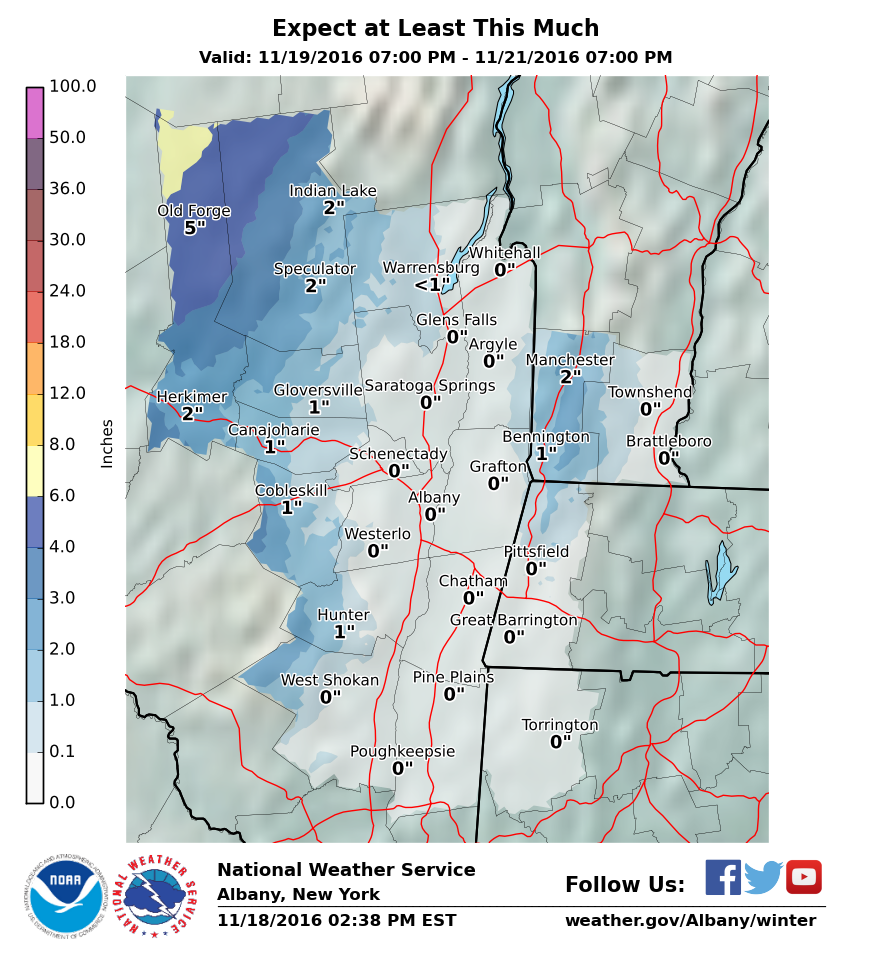 [Speaker Notes: What does this set of graphics tell you? (Probe for the below questions if not mentioned already)
How do you feel about the title of the graphics? 
Do you feel you have enough information to understand what the graphics are communicating?
(IF they don’t mention color) What do the colors represent in this picture?
How do you feel about the color representation? 
Would you change it?
What do you see as the relationship among the 3 graphics?]
Timing
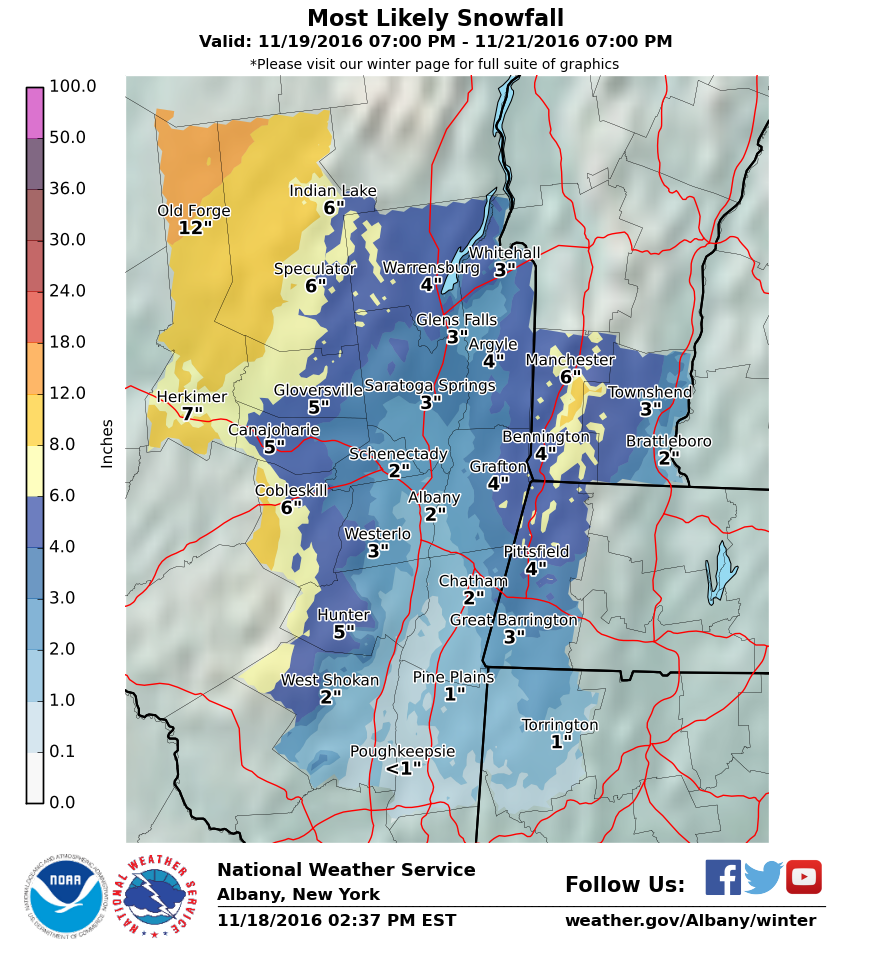 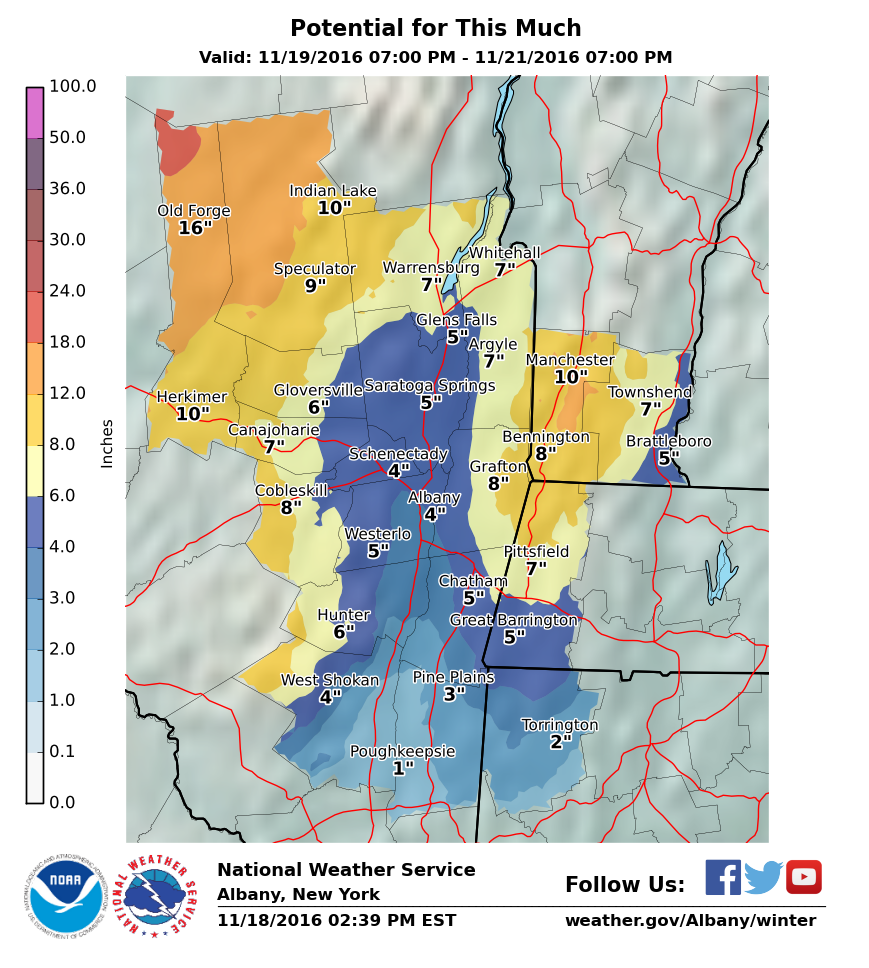 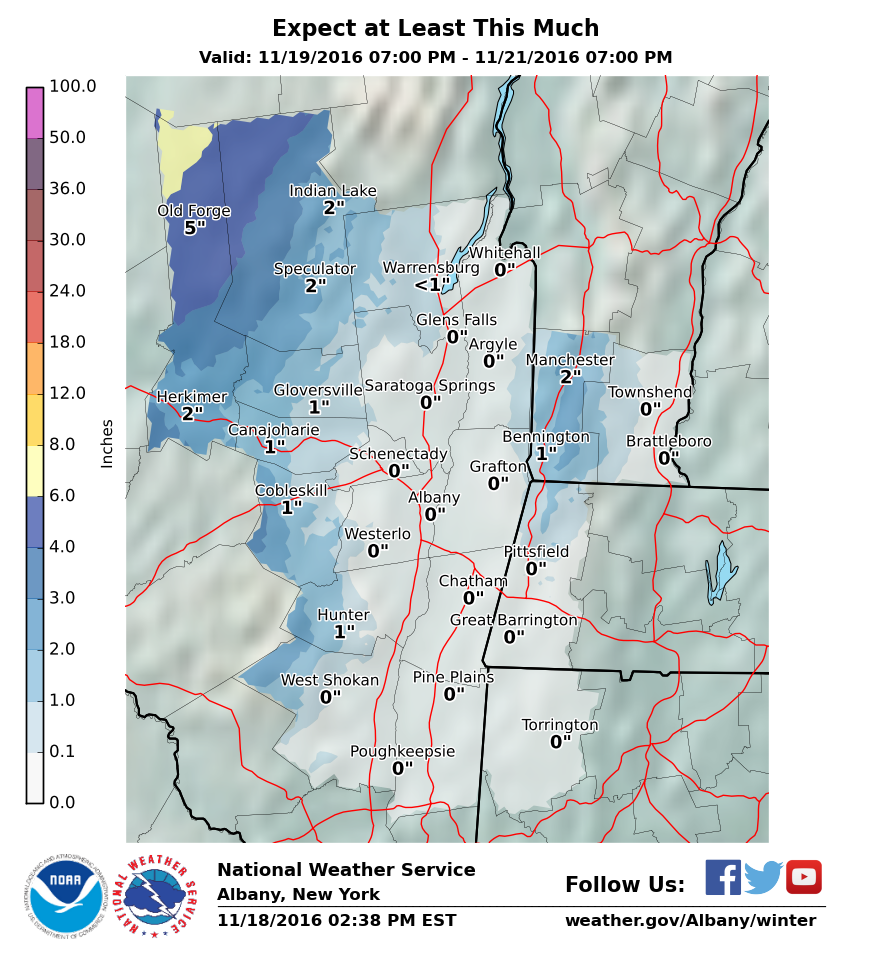 [Speaker Notes: Timing
What does the graphic tell you about the timing of the snow? 
What do you think is the relationship between the time on these graphics with the winter storm watch/warning/advisory products? 
Then tell them how the graphic is supposed to work with the timing. Ask if that meets their needs.]
Usefulness
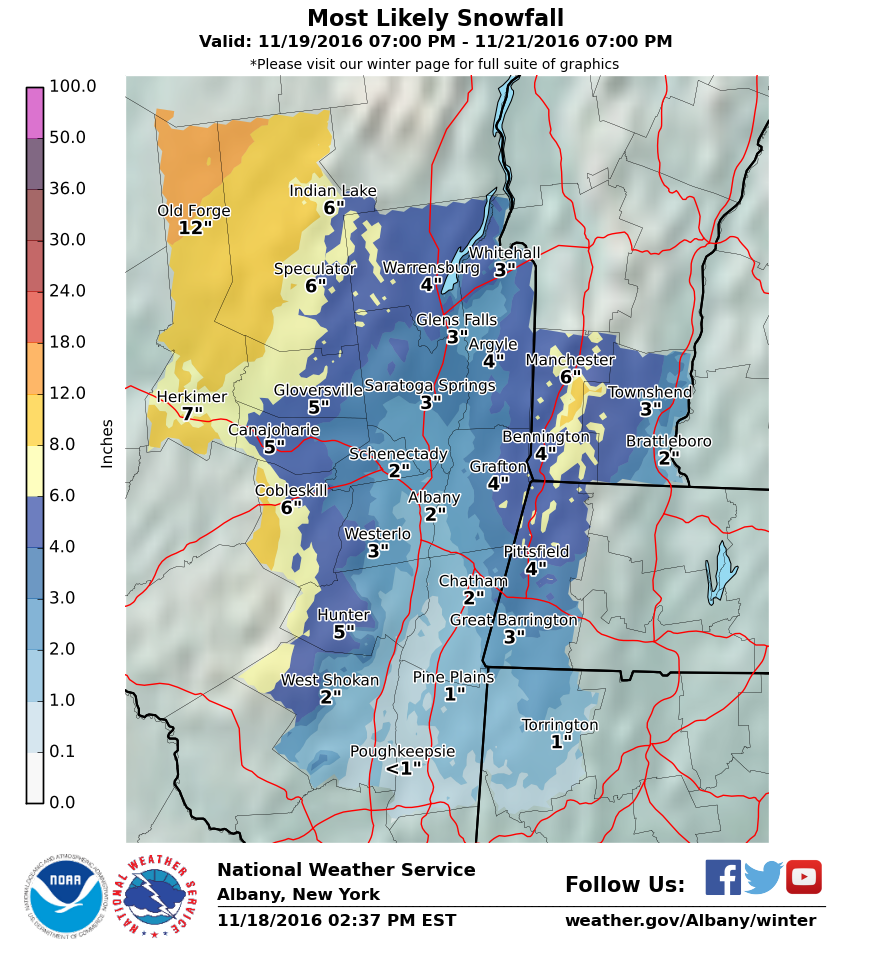 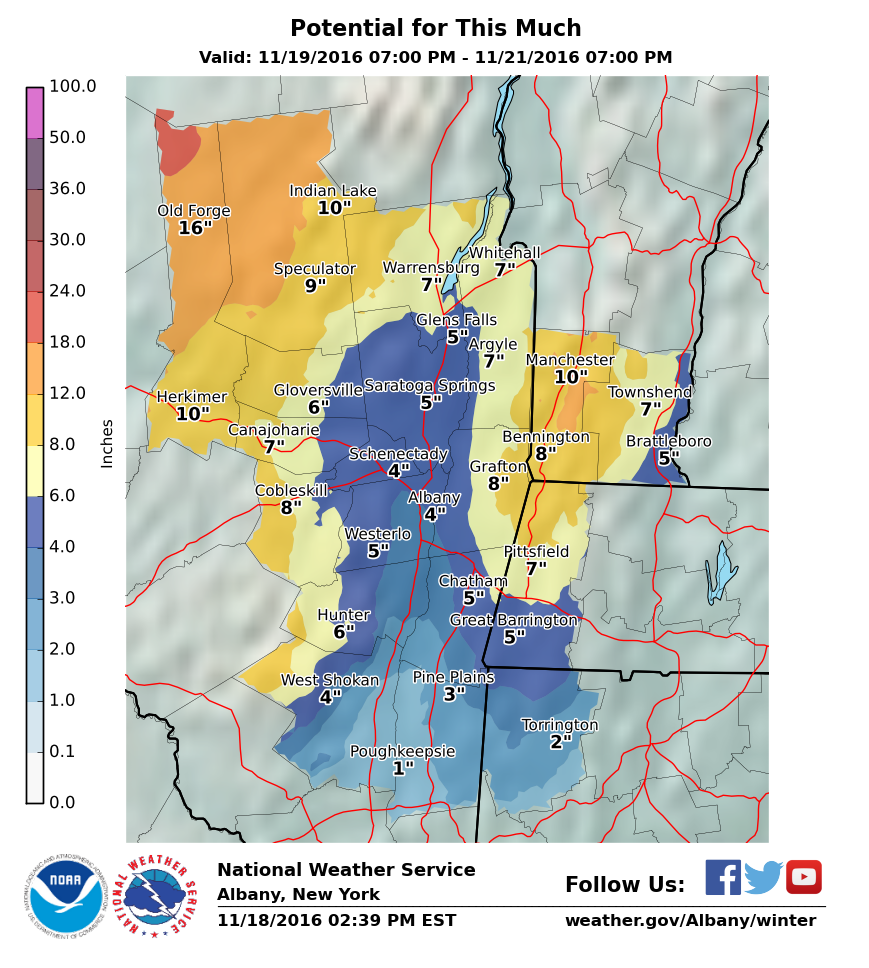 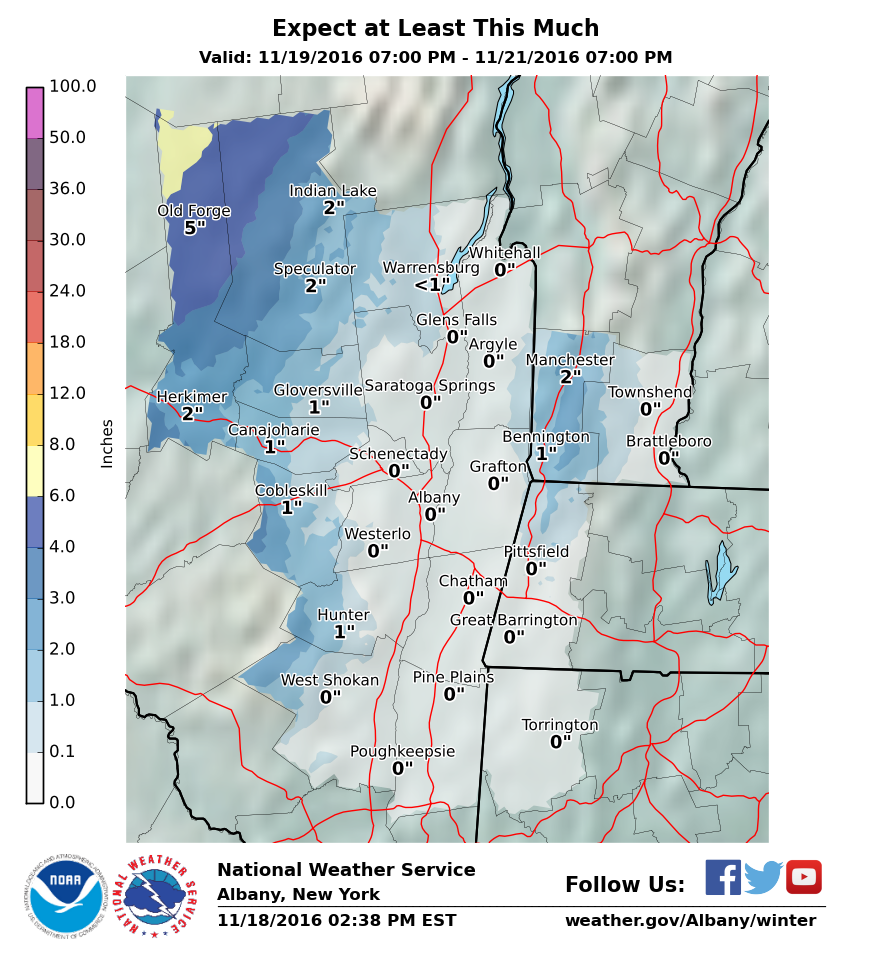 [Speaker Notes: What do you see as the relationship among the 3 graphics? 
How would you use these graphics to differentiate snow amounts by location? 
How useful are these maps in guiding your decision-making process? Please explain.
(If useful) Are all three of the graphics equally useful?
Or, is one of the three more useful to you? Please explain.
Would you change anything to make it more useful to you?]
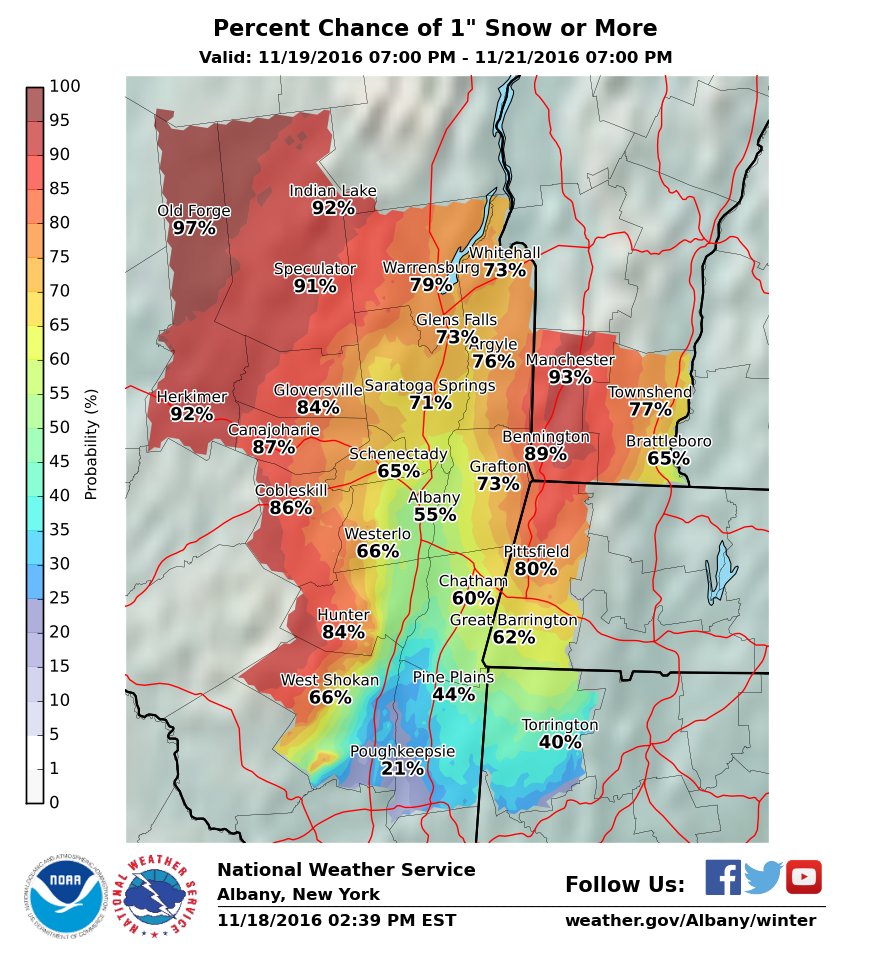 Percent chance >=1 inch snow
Percent chance >=4 inch snow
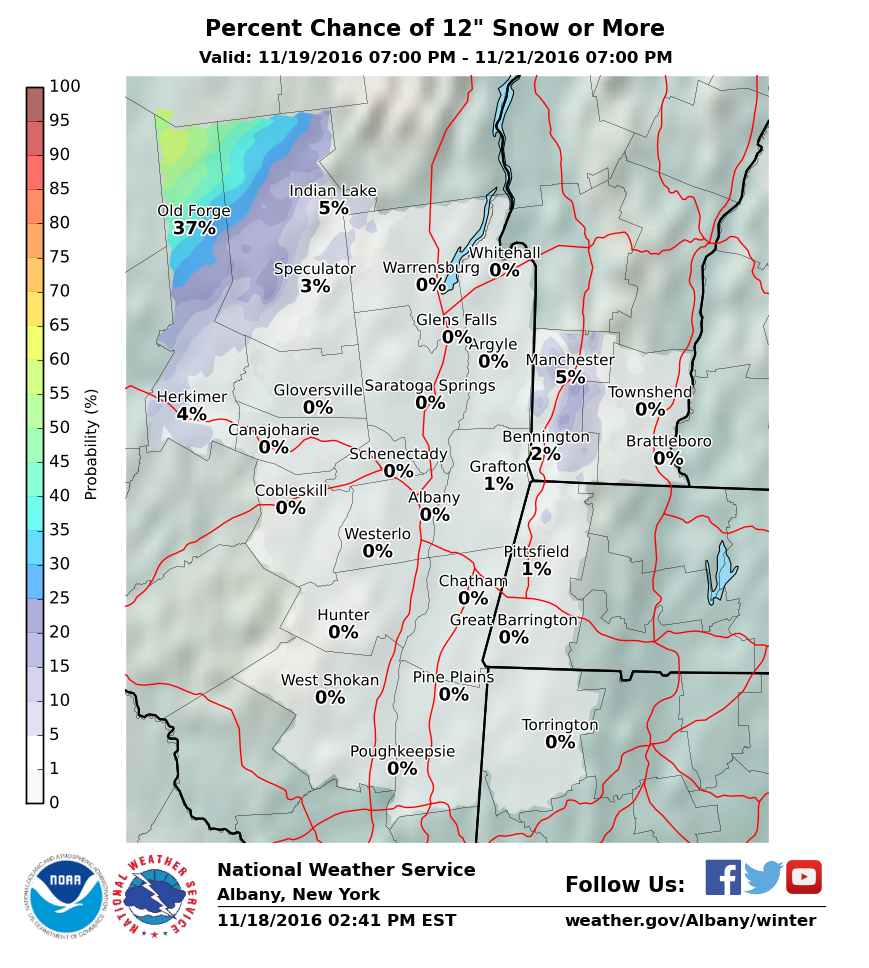 Percent chance >=12 inch snow
Percent Chance Greater Than
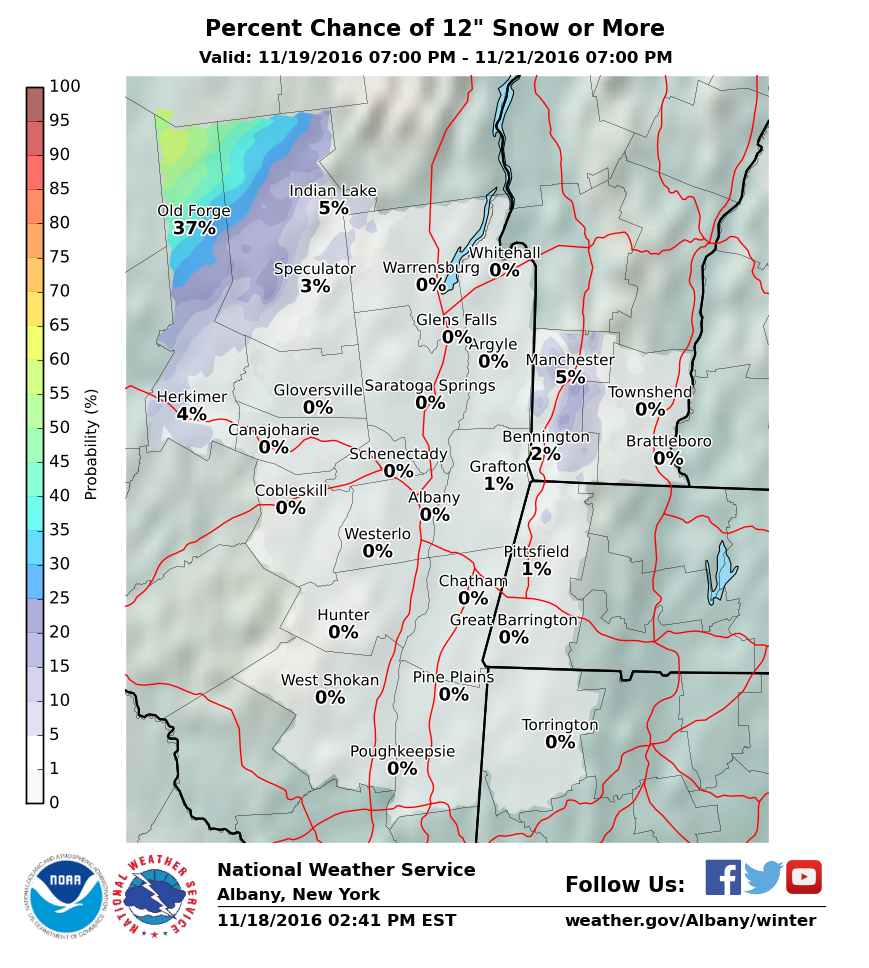 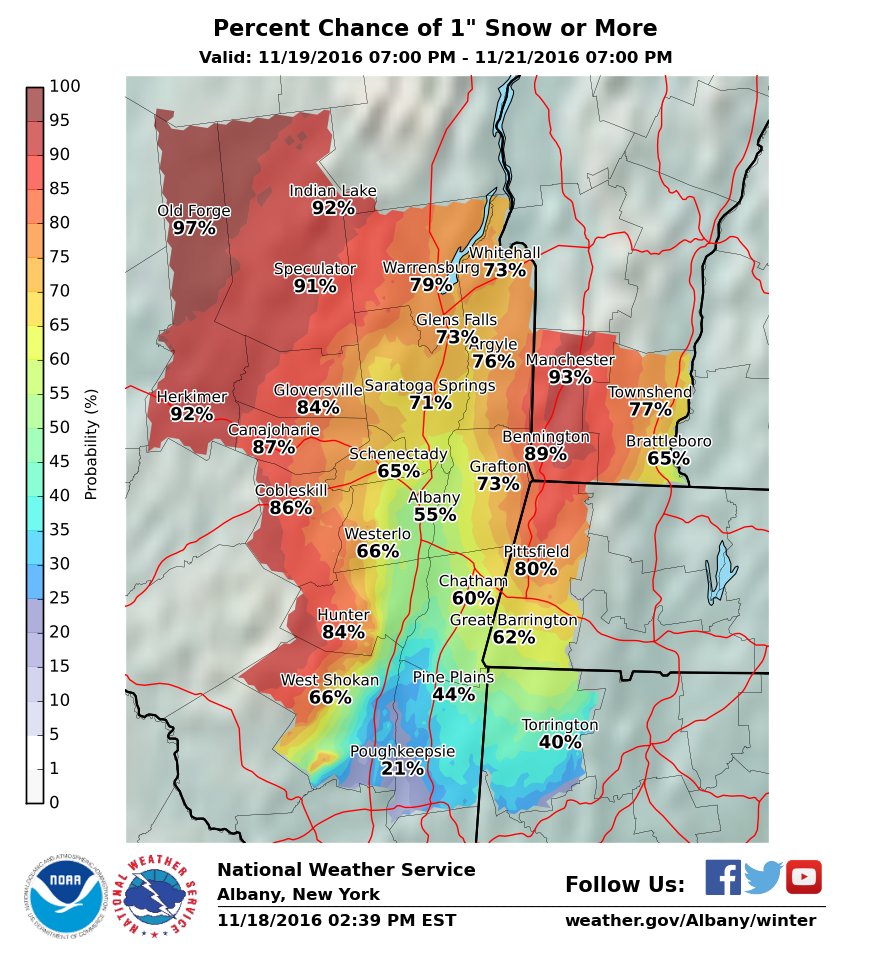 vs.
Set A“Expect/most/potential”
Set AProbability greater than
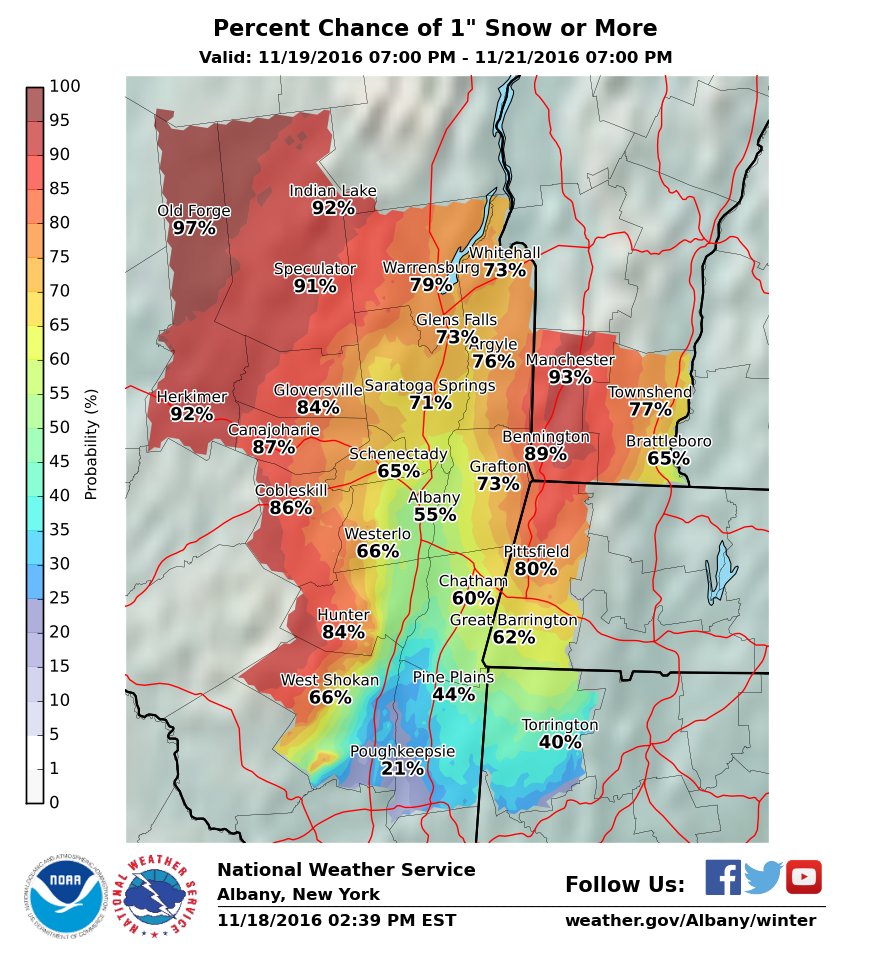 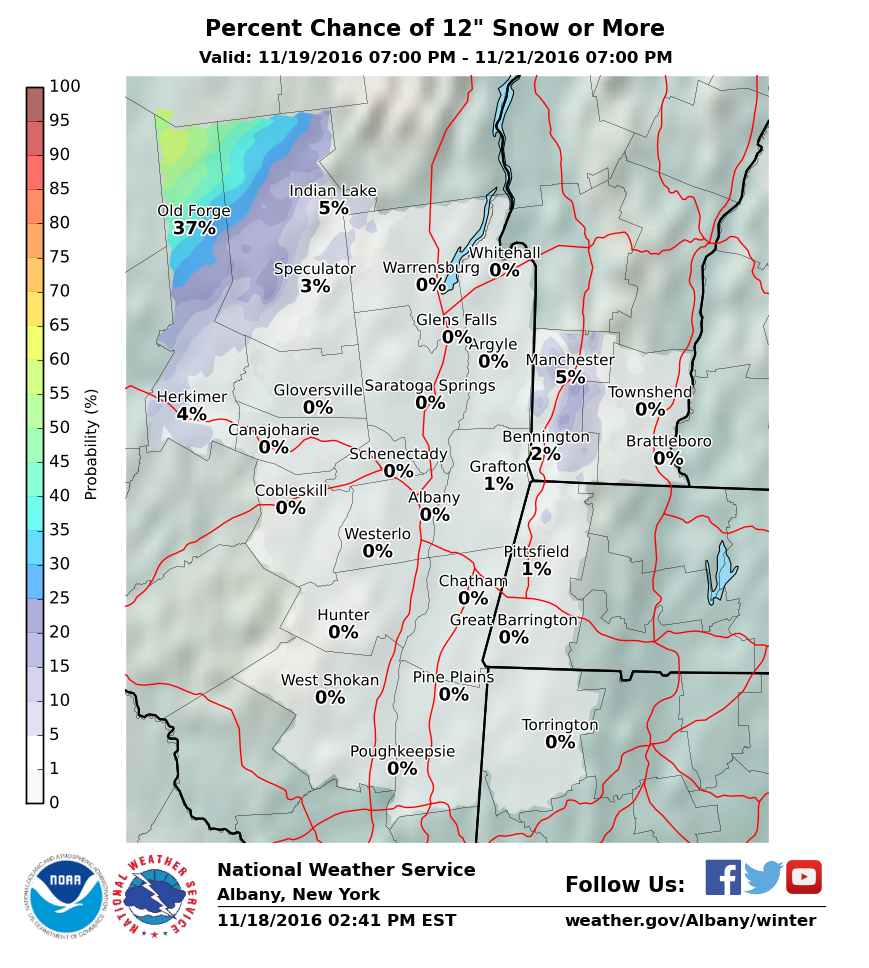 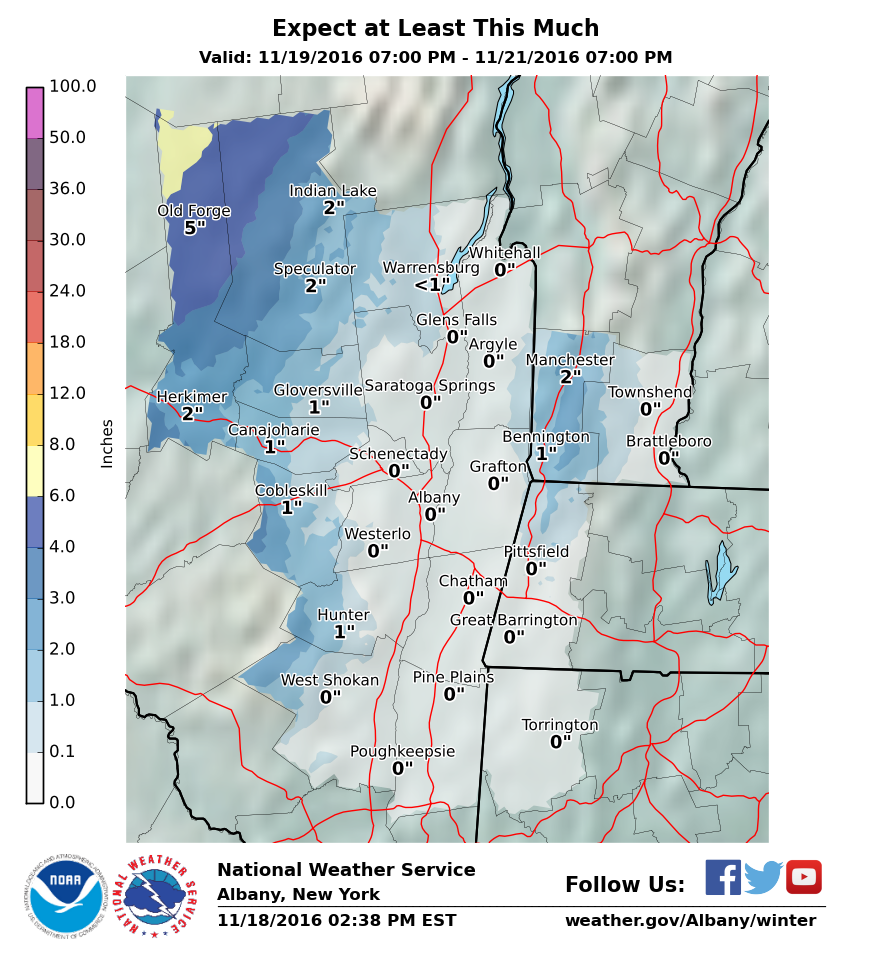 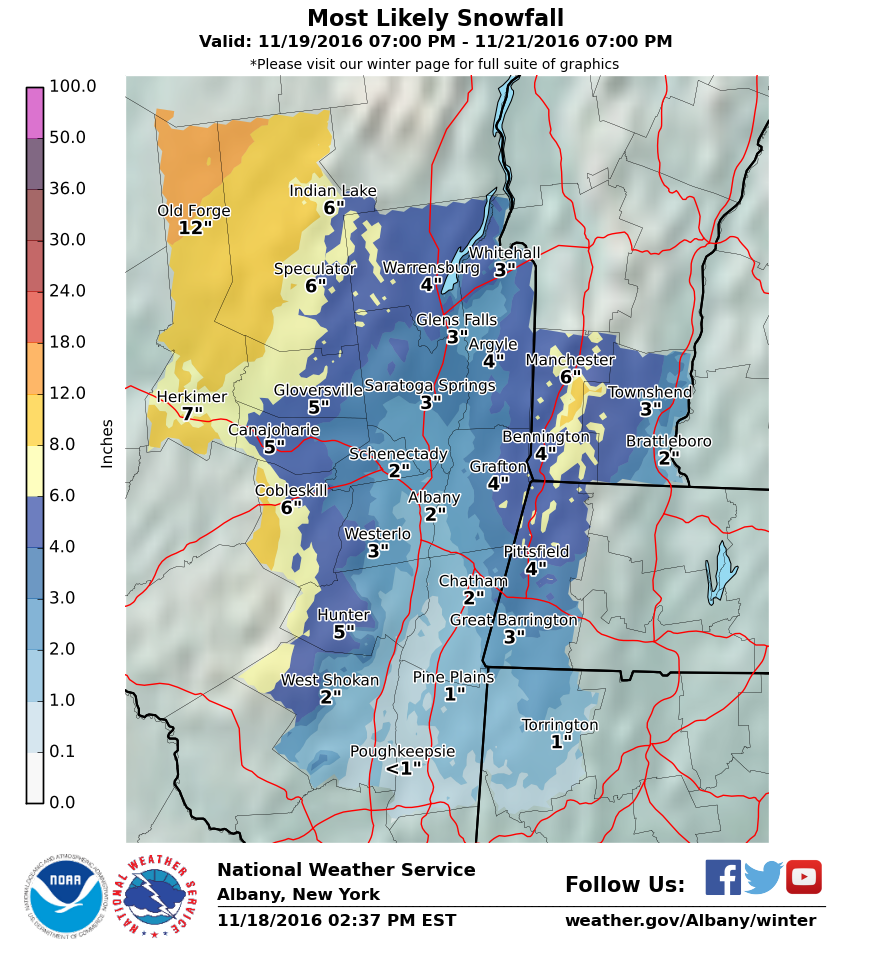 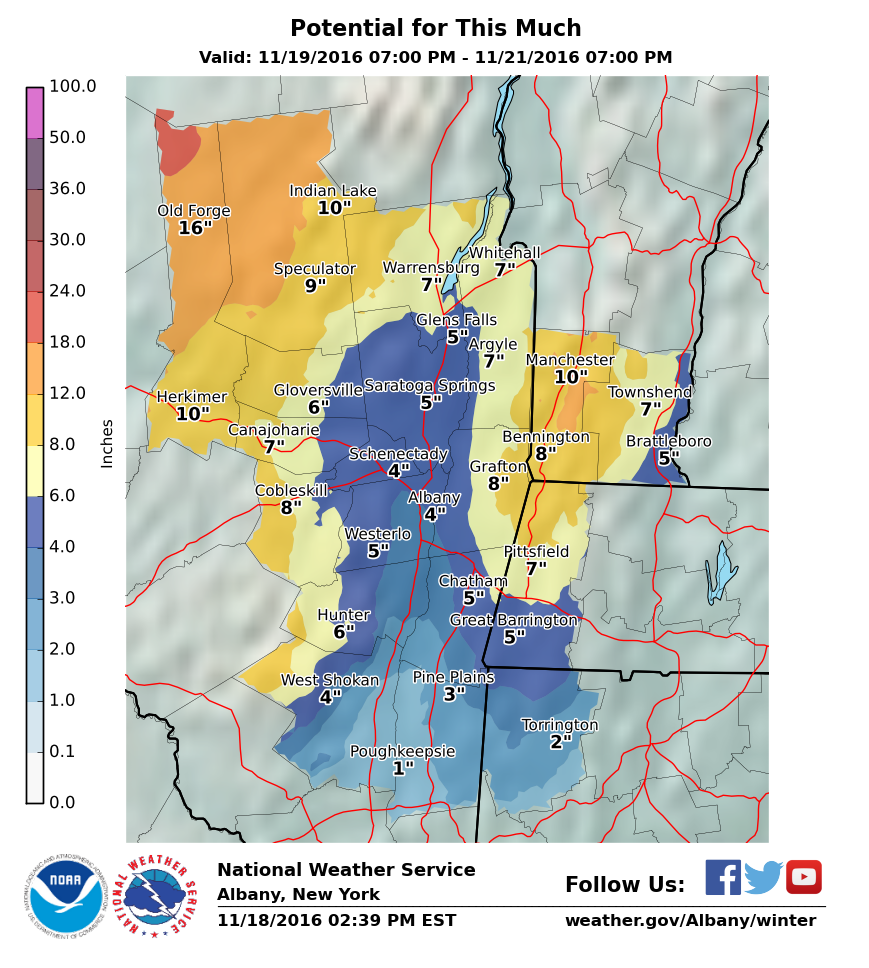 [Speaker Notes: Comparison of “expect/most/potential” to probability greater than
Please look at both graphics side by side. 
What do the colors represent to you in each graphic?
Should the color scheme remain the same or different? 

How do these graphics complement one another? In other words, please explain to us what you see as the relationship between the graphics.]
What does this table communicate to you?
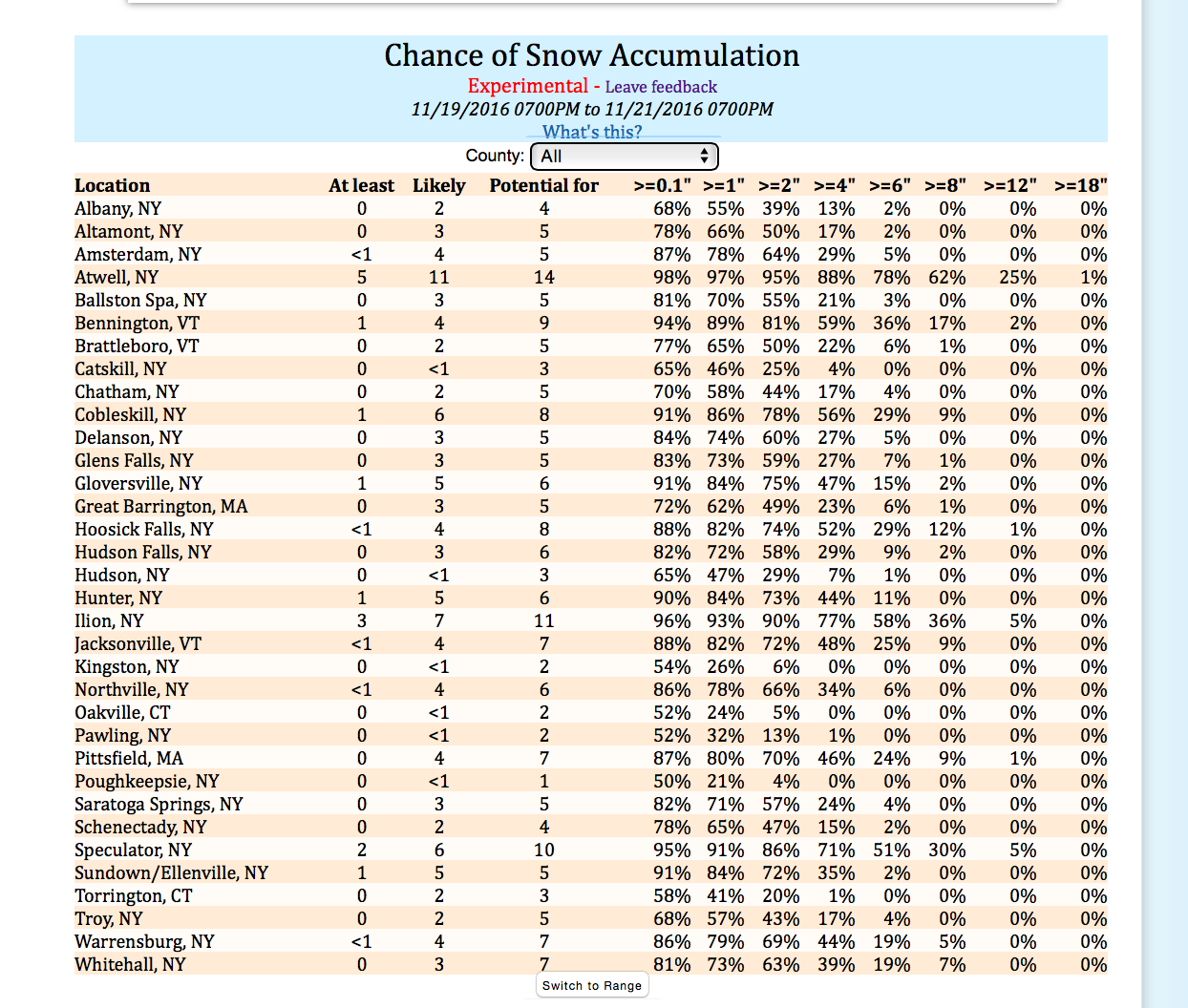 What does this table communicate to you?
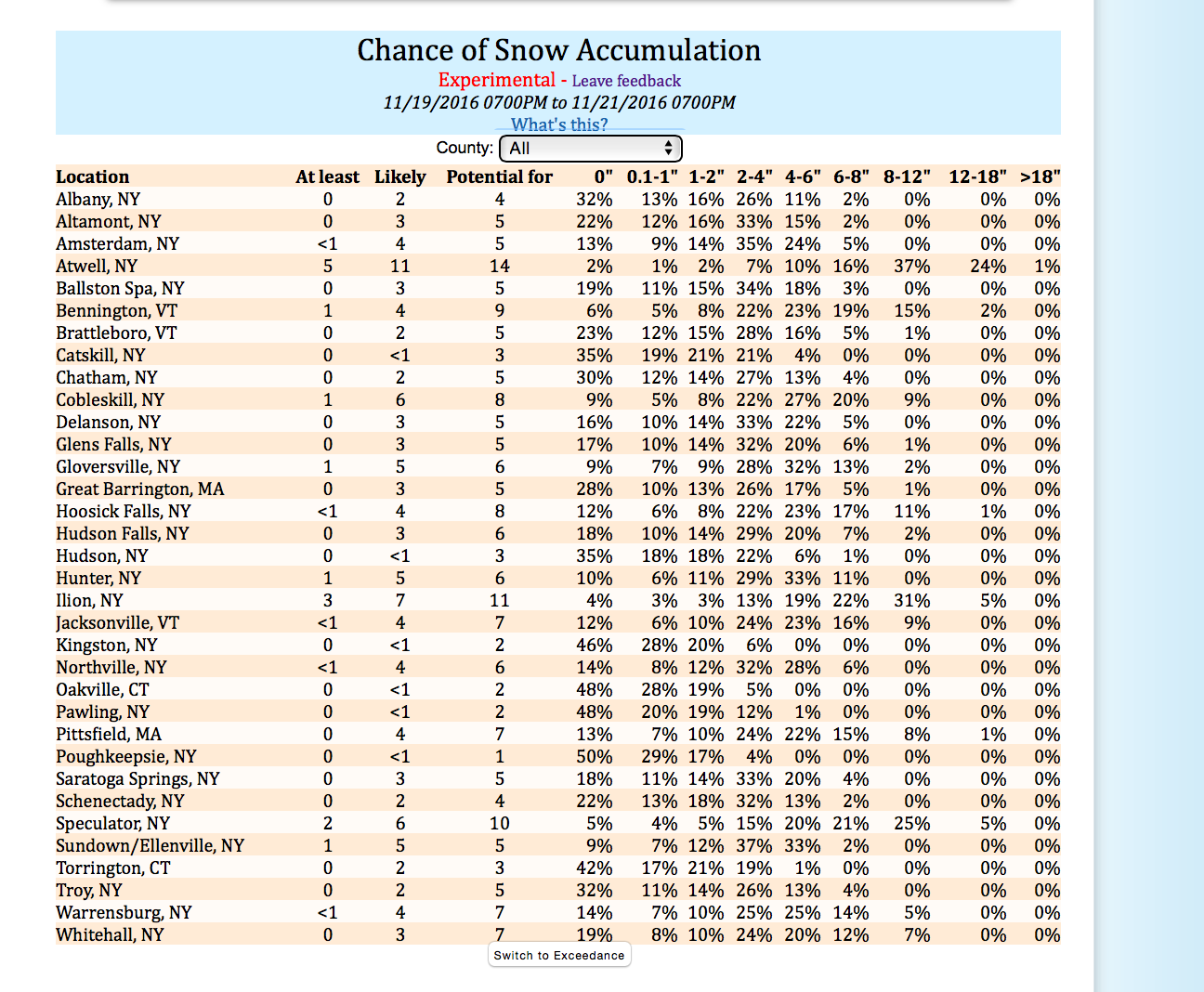 Range
Exceedance
vs.
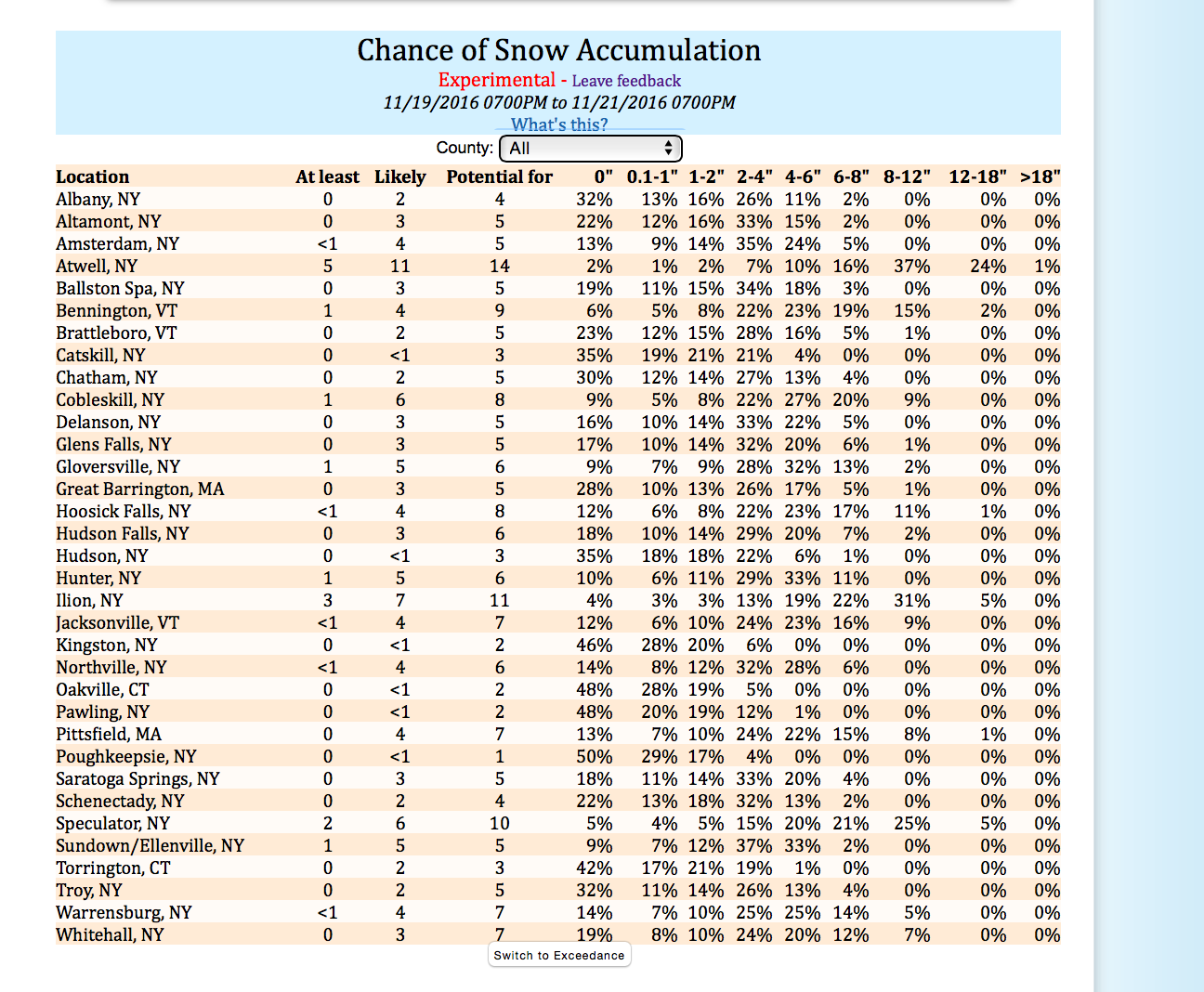 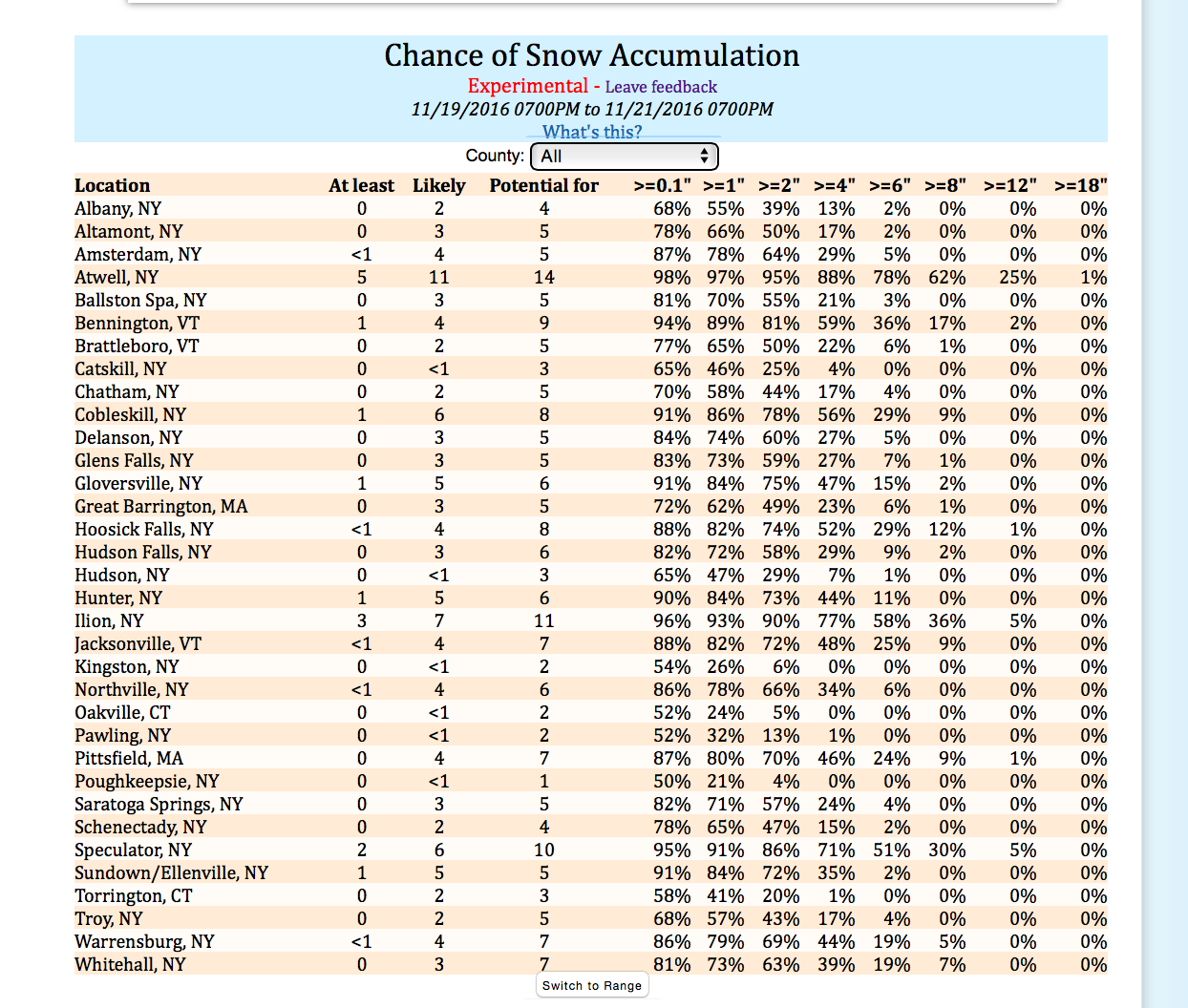 Preference?
Useful in decision making? How?
Any changes?
Set A. “Expect/most/potential”
Set B. Probability greater than
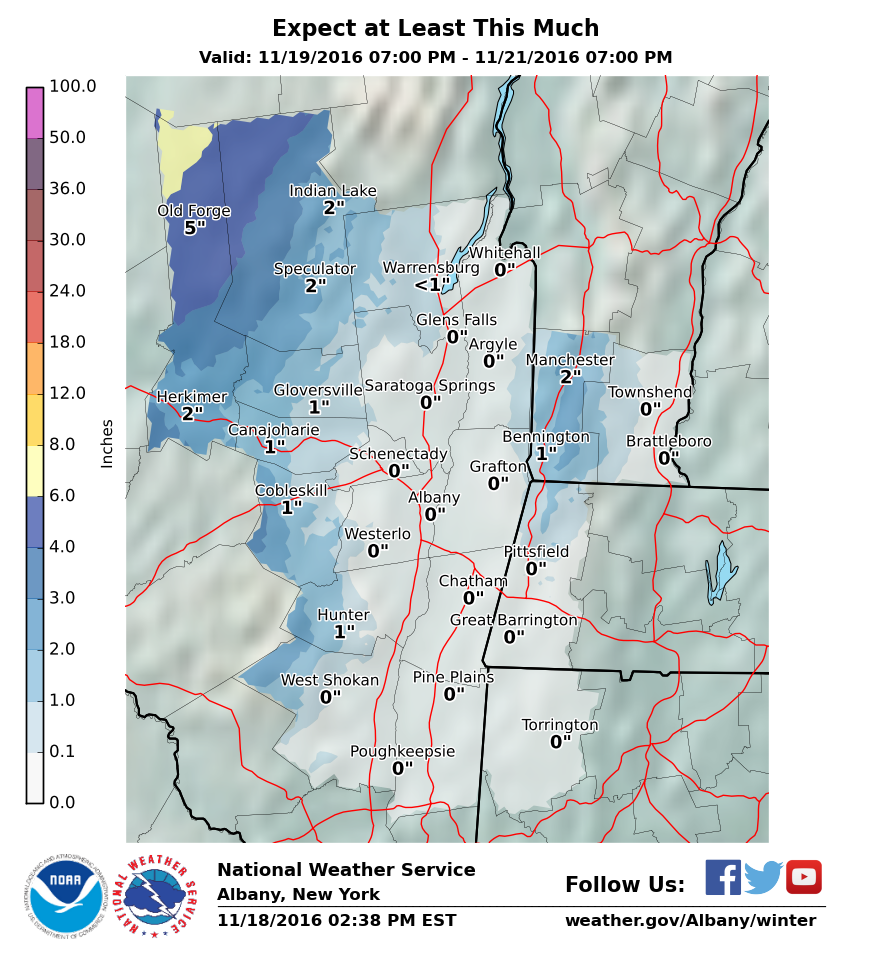 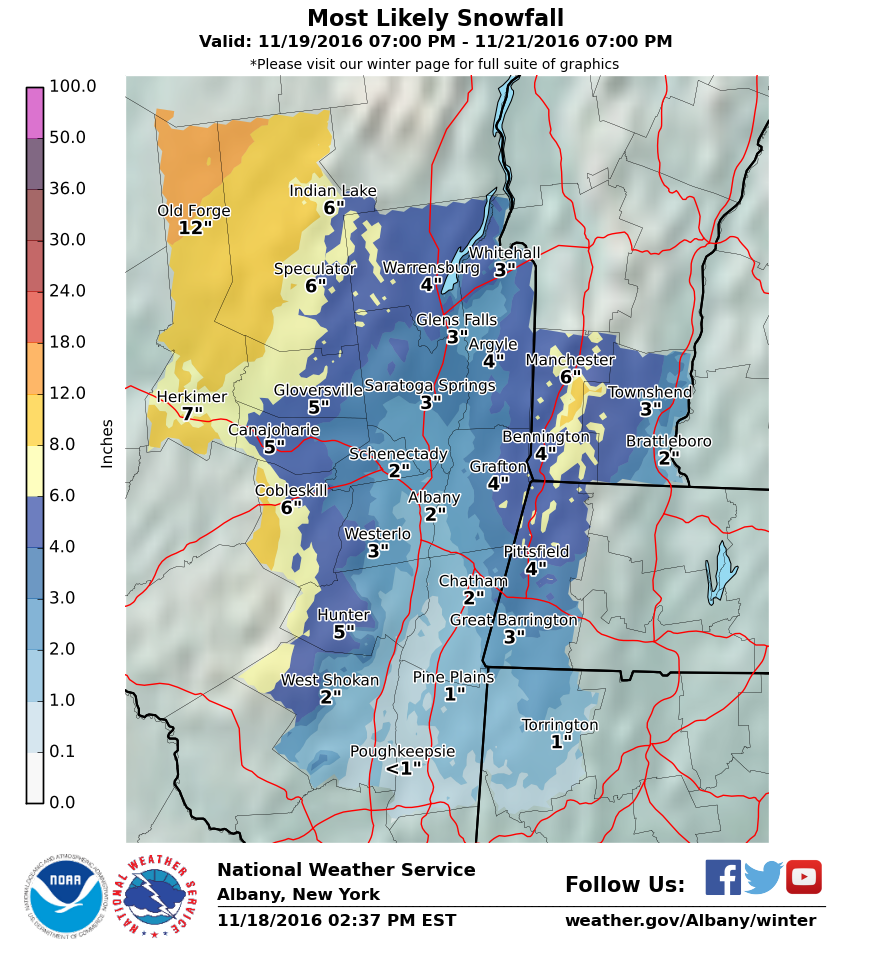 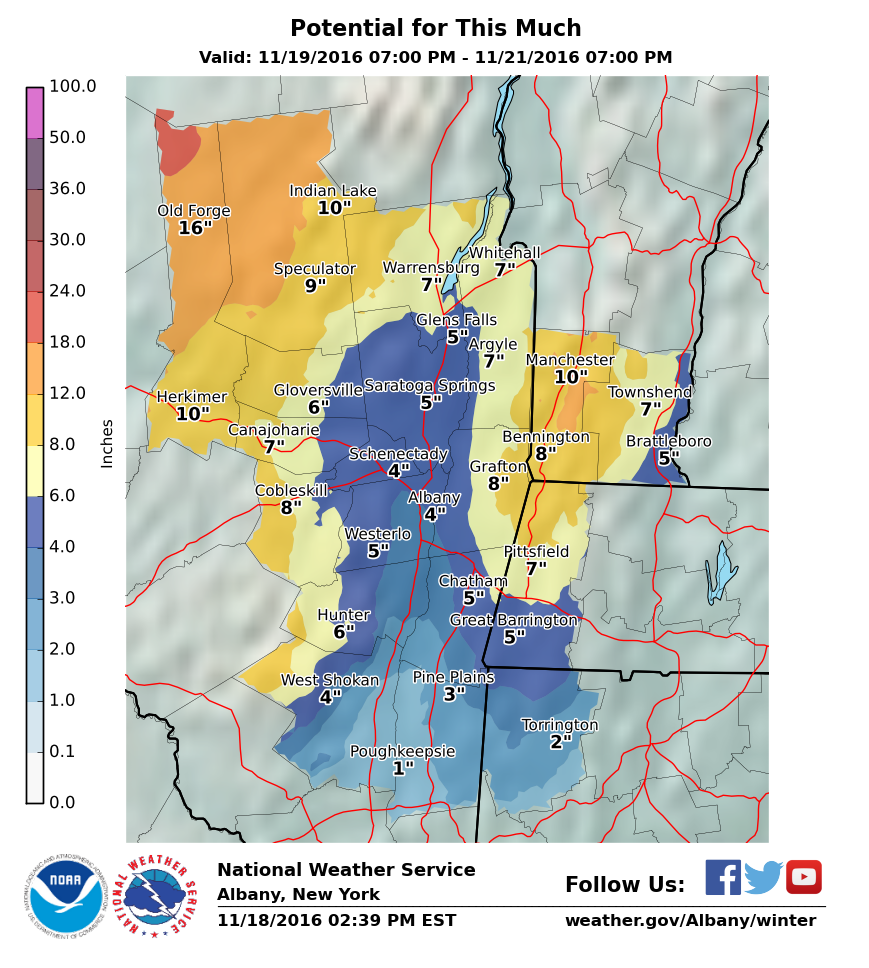 Set C. Chance of snow tables
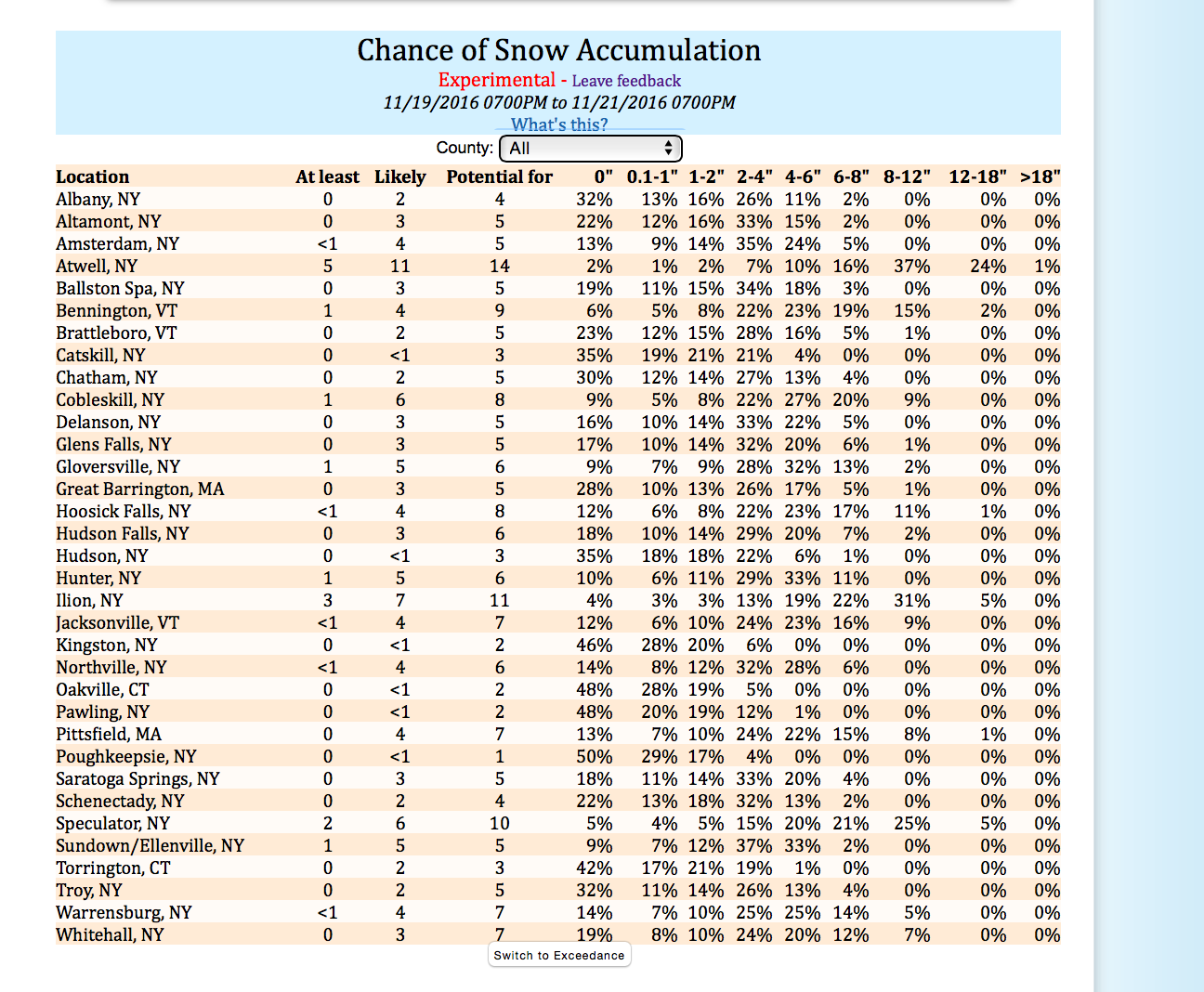 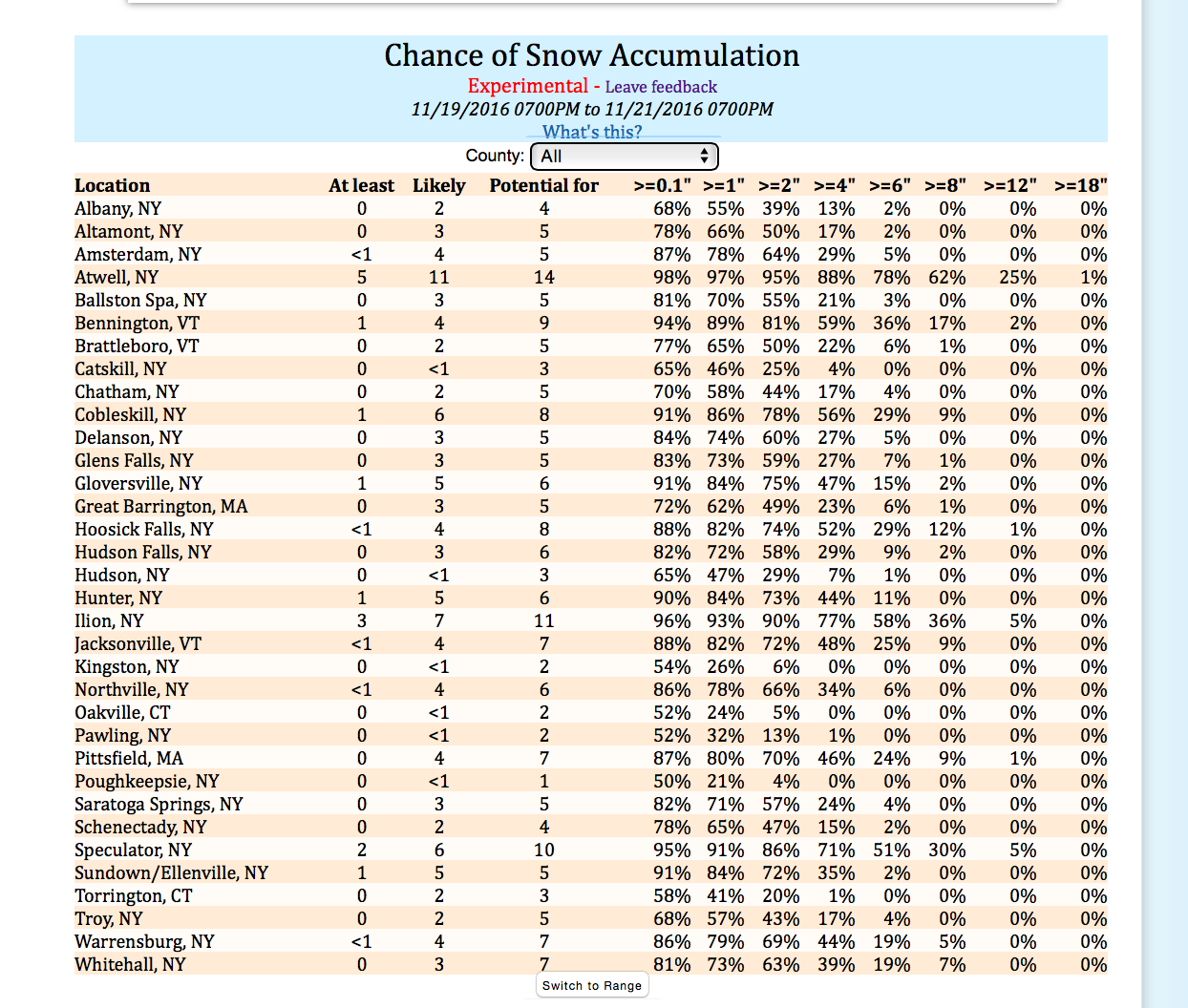 [Speaker Notes: Comparison of “expect/most/potential” to probability greater than
Please look at both graphics side by side. 
What do the colors represent to you in each graphic?
Should the color scheme remain the same or different? 

How do these graphics complement one another? In other words, please explain to us what you see as the relationship between the graphics.]
Final thoughts
Accessibility
Color blindness, low visibility, non-English speaking customers?
Improvements
Any other changes to improve the three products?
Dissemination 
file format, image resolution for TV or web text size/style?
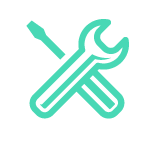 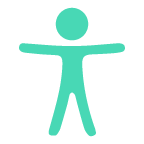 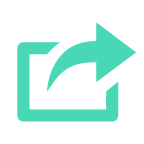